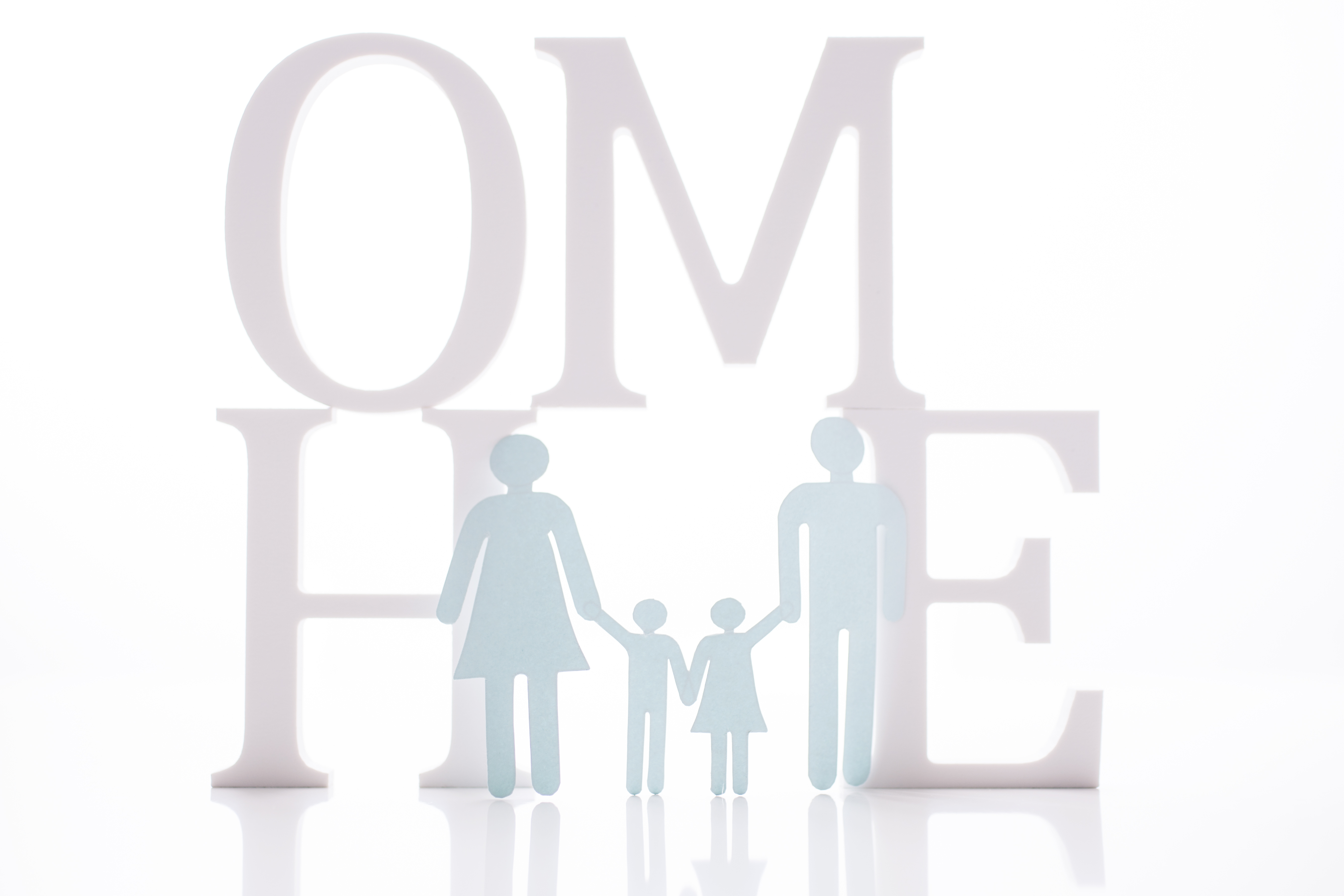 I Surrender My Home
Titus 2:4-5
That they may teach the young women to be sober, to love their husbands, and to love their children, to be discreet, chaste, keepers at home, good, obedient to their own husbands, that the word of God be not blasphemed.
Home can be our lair, our den, and the burrow where we hide away to recover from the wounds inflicted by the world.
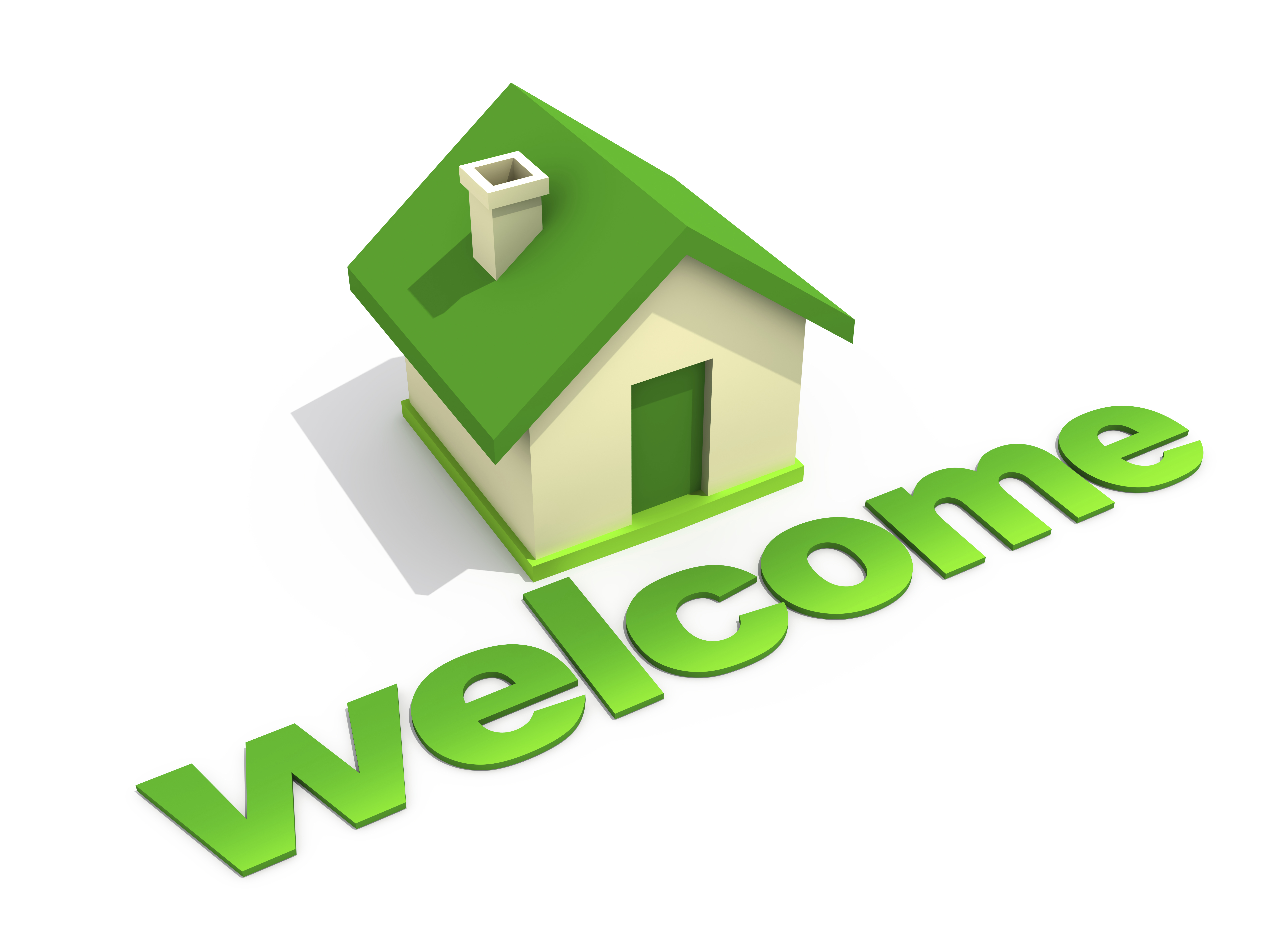 In our attempts to create perfect solace, can we create instead an object of passionate devotion that needs to be surrendered for God’s use?
I Peter 3:1-6
Abraham and Sarah exemplified awe-inspiring instant hospitality.
Hospitality can be overwhelming, but the Holy Spirit can help you add this as a virtue to your spiritual life.
(2 Peter 1:7)
Romans 12:1-2
Our bodies must be living sacrifices, transformed to the good, acceptable, and perfect will of God.
Are you one who enjoys opening your home to guests…or do you struggle with the details?
The home we long for exists both spiritually and physically.
Psalm 61:4-5
I will abide in thy tabernacle forever: I will trust in the cover of thy wings…For thou, O God, hast heard my vows: thou hast given me the heritage of those that fear thy name (Psalm 61:4-5)
At the point of death, Jesus’ loving hand grasps the Christian’s hand and guides her step from the darkness of the physical home into the glorious light of the heavenly home.
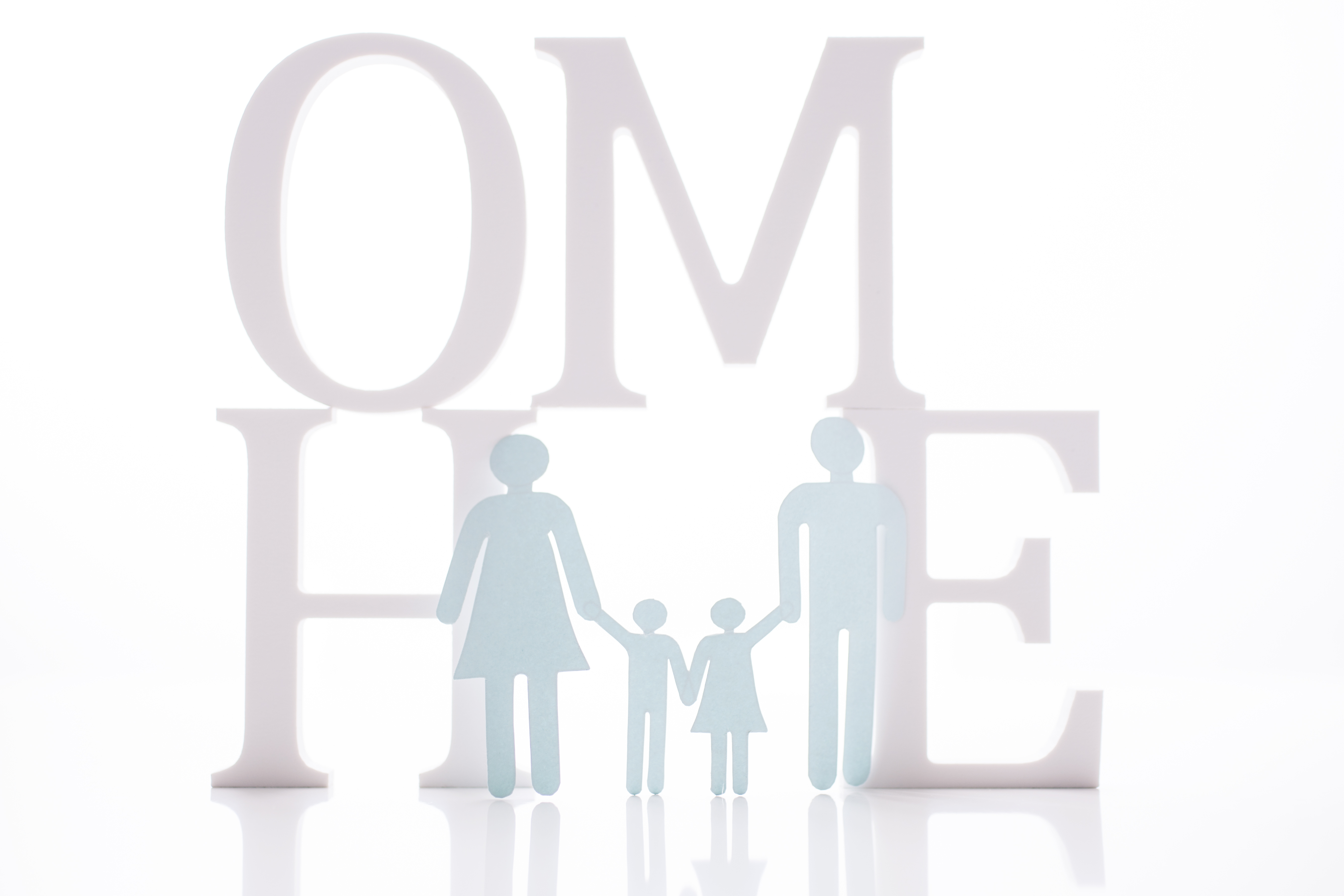 Home is the place where, when you go there, they have to take you in.
What does it take to build an earthly home?

What does it take to build a heavenly home?